Proměnění na hoře
Mt 17,1-9
Deuteronomium 34:1-6
Mojžíš vystoupil z Moábských pustin na horu Nebó, na vrchol Pisgy; ta je naproti Jerichu. 
Hospodin mu ukázal celou zemi… Pak mu Hospodin řekl: "Toto je země, o které jsem přísahal Abrahamovi, Izákovi a Jákobovi slovy: Dám ji tvému potomstvu. Dal jsem ti ji spatřit na vlastní oči, ale nepřejdeš tam." 
I zemřel Mojžíš… pochoval ho… nikdo až dodnes nezná jeho hrob.
2. Královská 2:11-17
Elijáš a Elíša šli a rozmlouvali. A hle, ohnivý vůz s ohnivými koni je od sebe odloučil a Elijáš vystupoval ve vichru do nebe. … 
Viděli to proročtí žáci z Jericha, kteří byli naproti, a řekli Elíšovi: „Hle, je tu s tvými služebníky padesát udatných mužů. Ať jdou hledat tvého pána, aby ho Hospodinův duch neodnesl a nemrštil jím na nějakou horu nebo do nějakého údolí." 
Řekl: "Nikam je neposílejte." Když ho však nutili až do omrzení, řekl: "Pošlete je." 
Oni tedy poslali těch padesát mužů; ti hledali Elijáše tři dny, ale nenašli ho.
R: 	Dej mi, Pane, víru, lásku, sílu,   dej mi, Pane, naději a pokoru. (2x)

Takovou víru, která pohne skálou,takovou víru, která po vodě jde,takovou víru, pevnou a stálou,dej mi, Pane, víru v jméno tvé.

Tu lásku, která život v obět' dává,tu lásku, která všechno odpouští,tu lásku, jež svou silou překonávái třeba vedro na poušti.
 
3. Chtěl bych mít sílu bojovat se zlem,    chtěl bych mít sílu urážky přijímat,    chtěl bych mít sílu vytrvat v dobrém    a pevně ve své víře stát.
R: 	Dej mi, Pane, víru, lásku, sílu,         dej mi, Pane, naději a pokoru. (2x)

    4. Naději, která nikdy neumírá,    naději ve tvé milosrdenství,    naději, která pochybnosti stírá,    naději v pravdy vítězství.

    5. Pokoru, která mlčky křivdu přijme,    pokoru, která chyby uznává,    pokoru, která sebe z chvály vyjme,    která se nikdy nehádá.
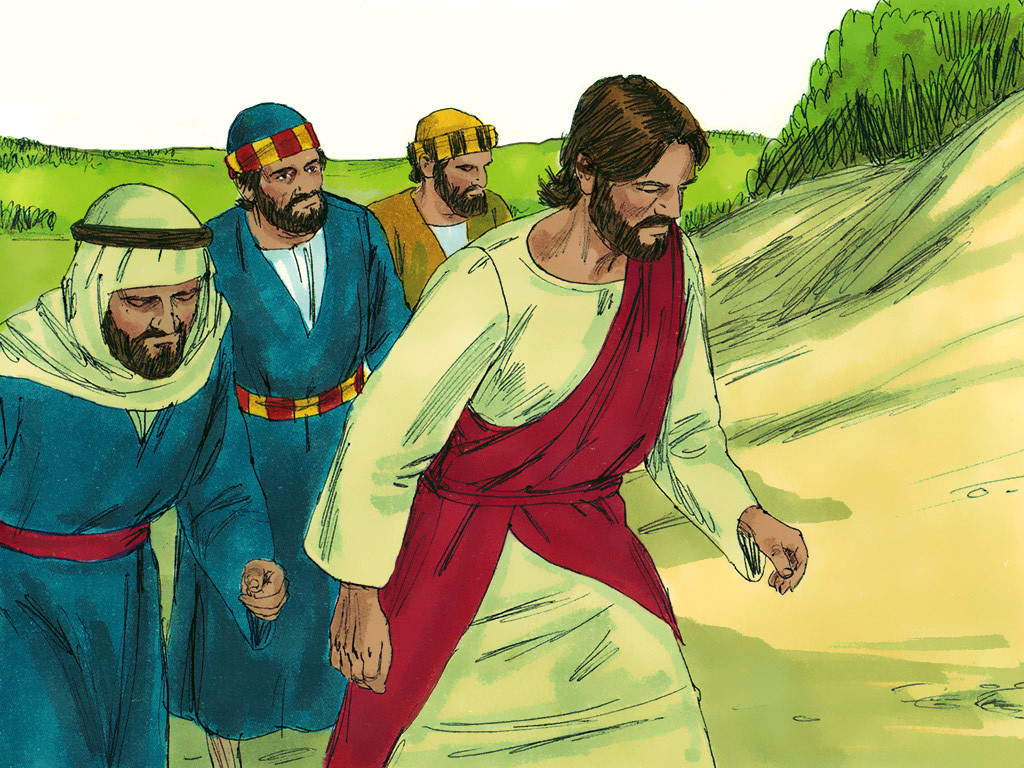 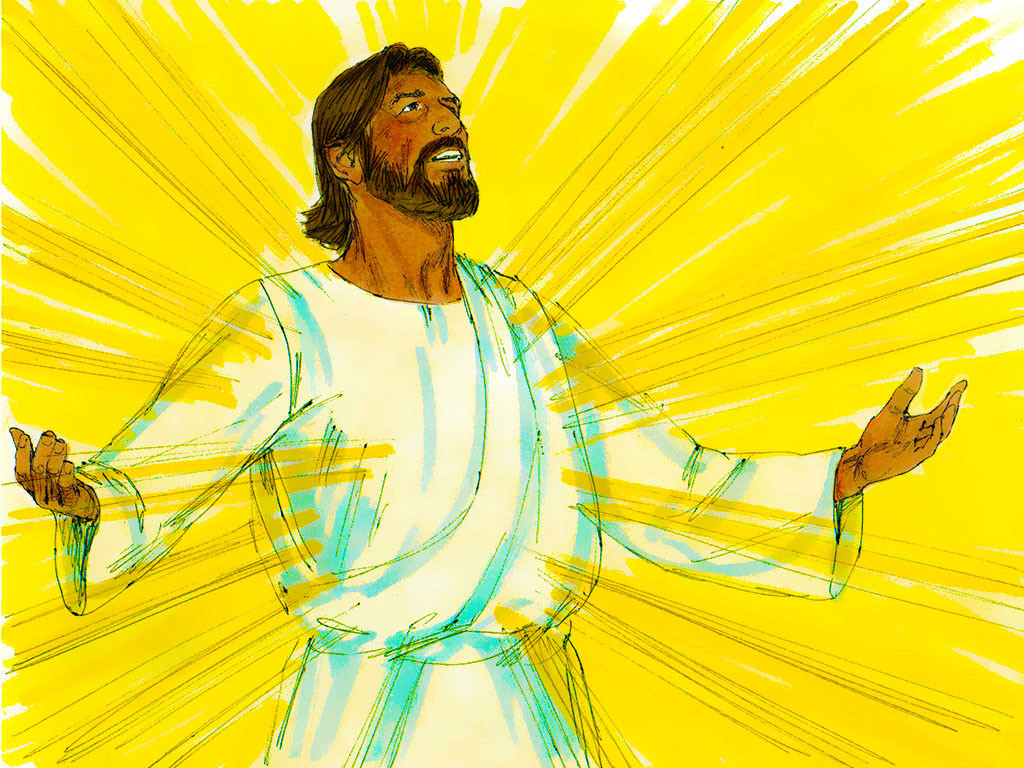 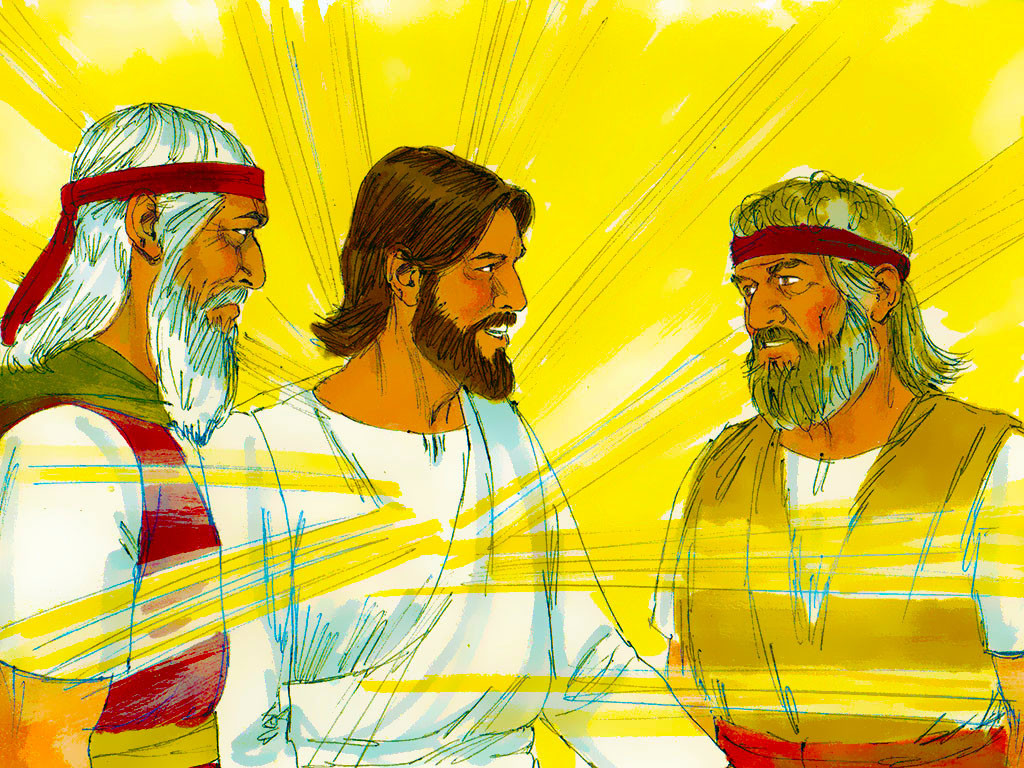 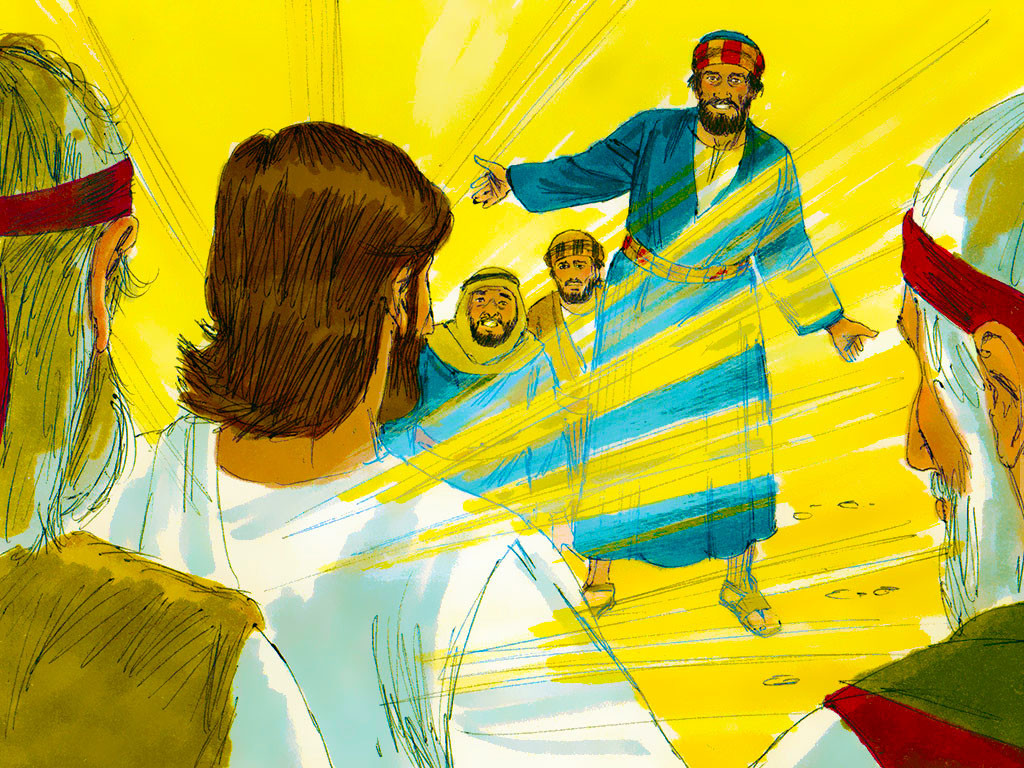 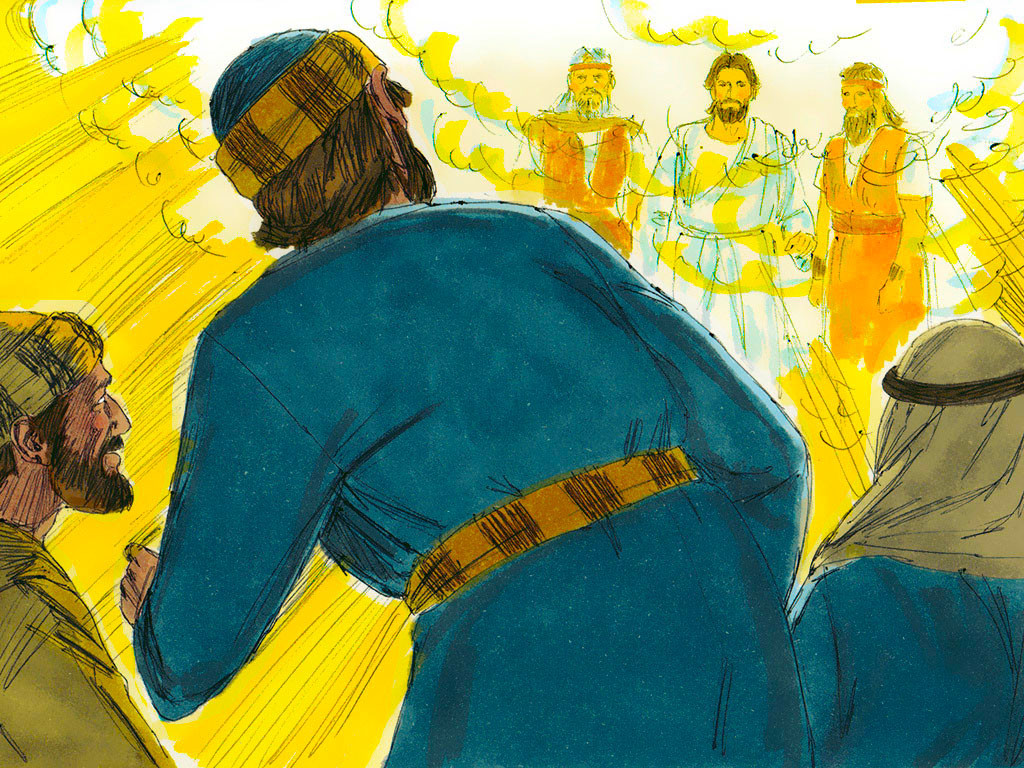 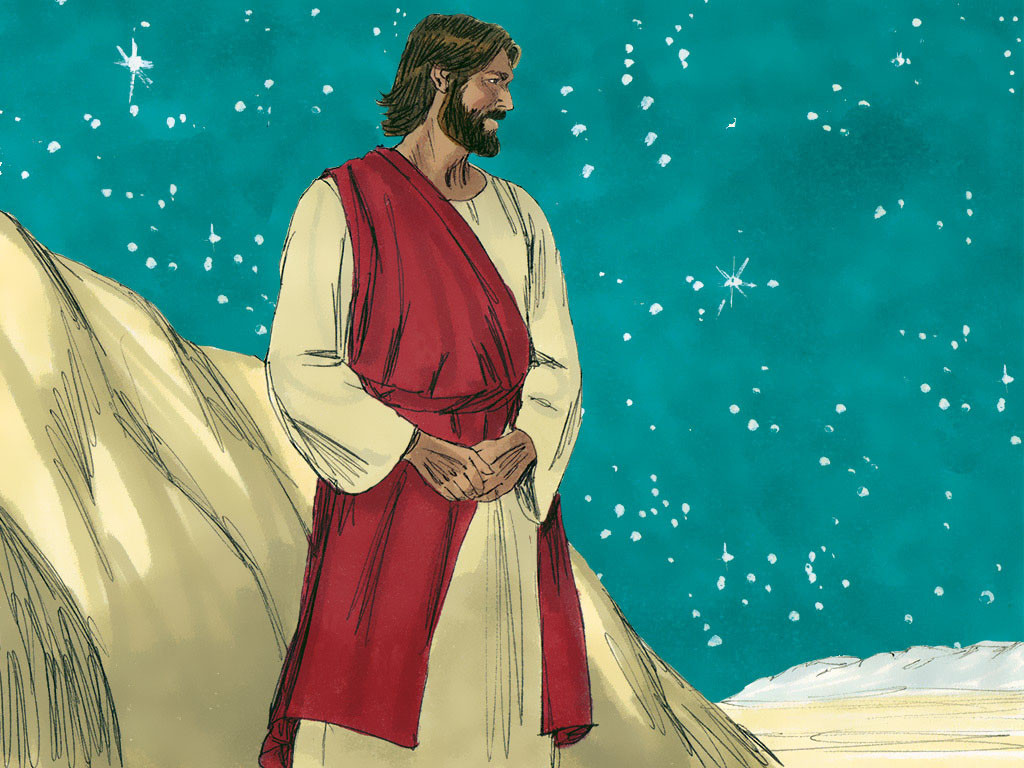 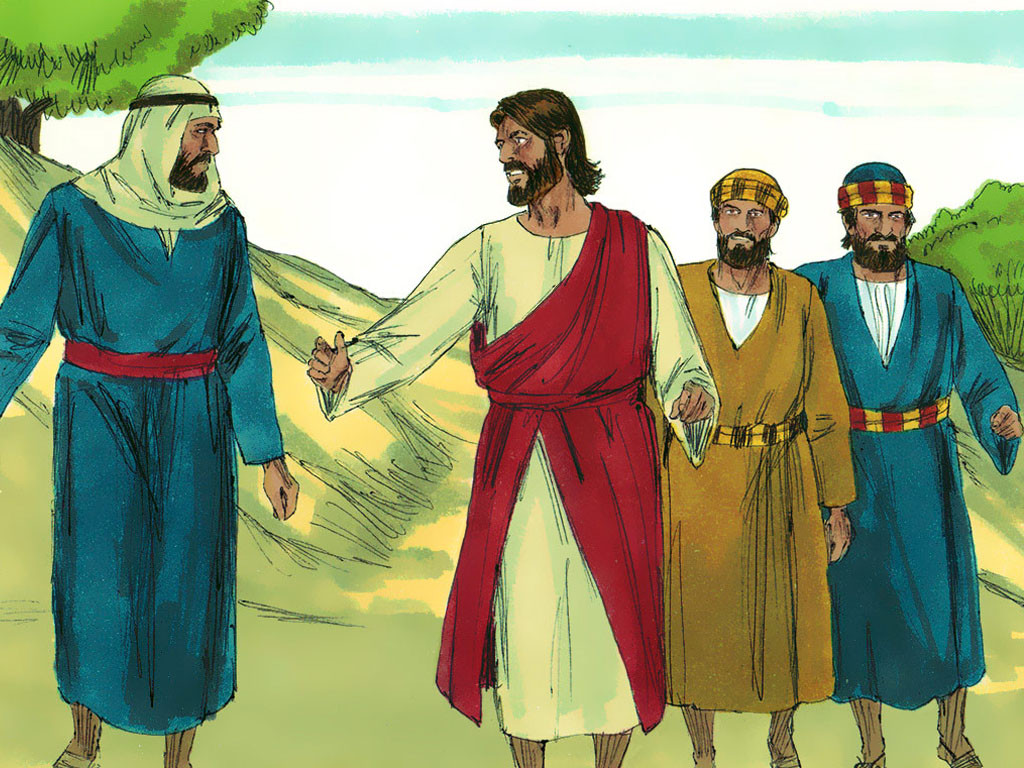 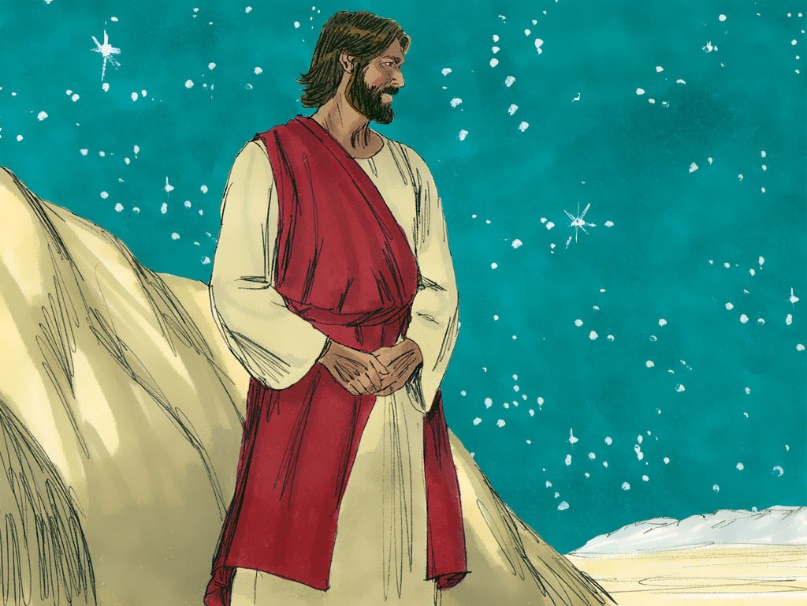 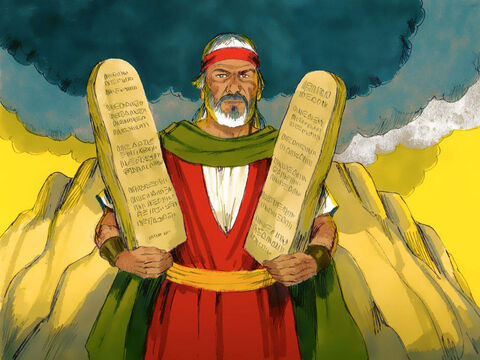 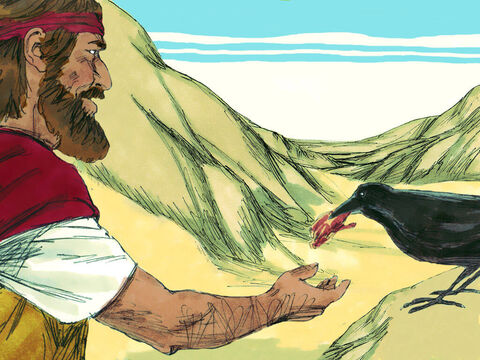 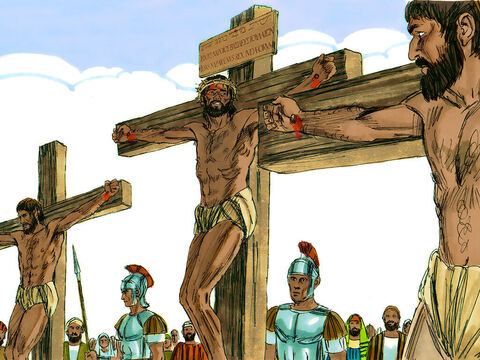 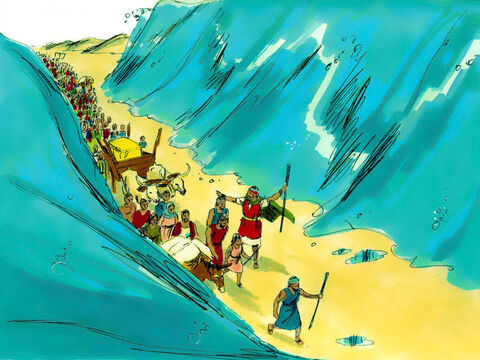 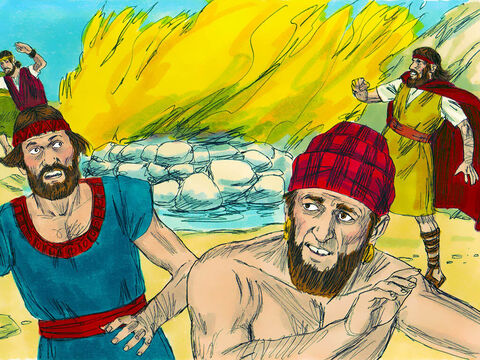 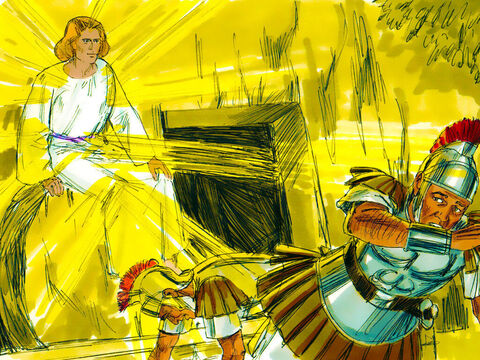 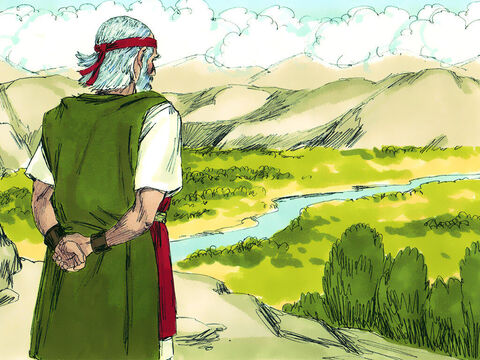 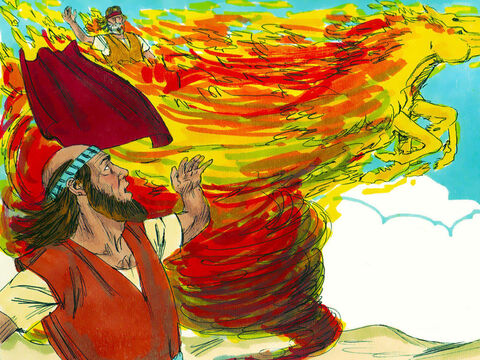 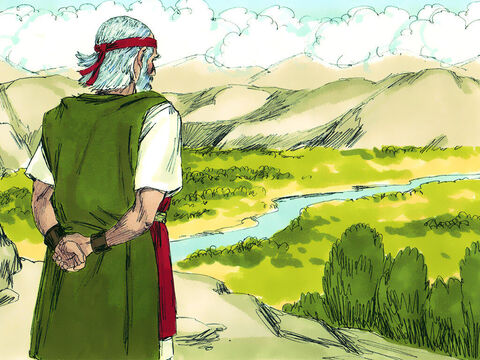 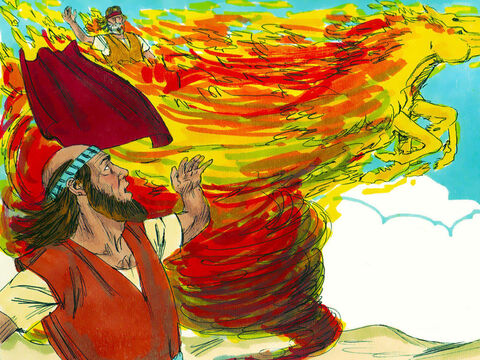 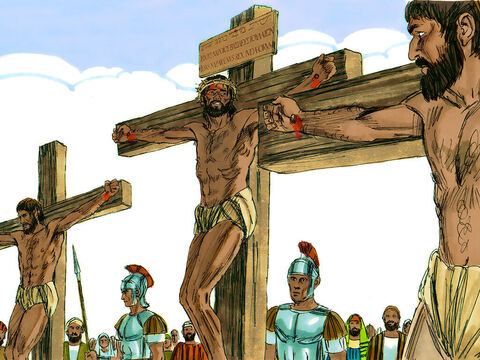 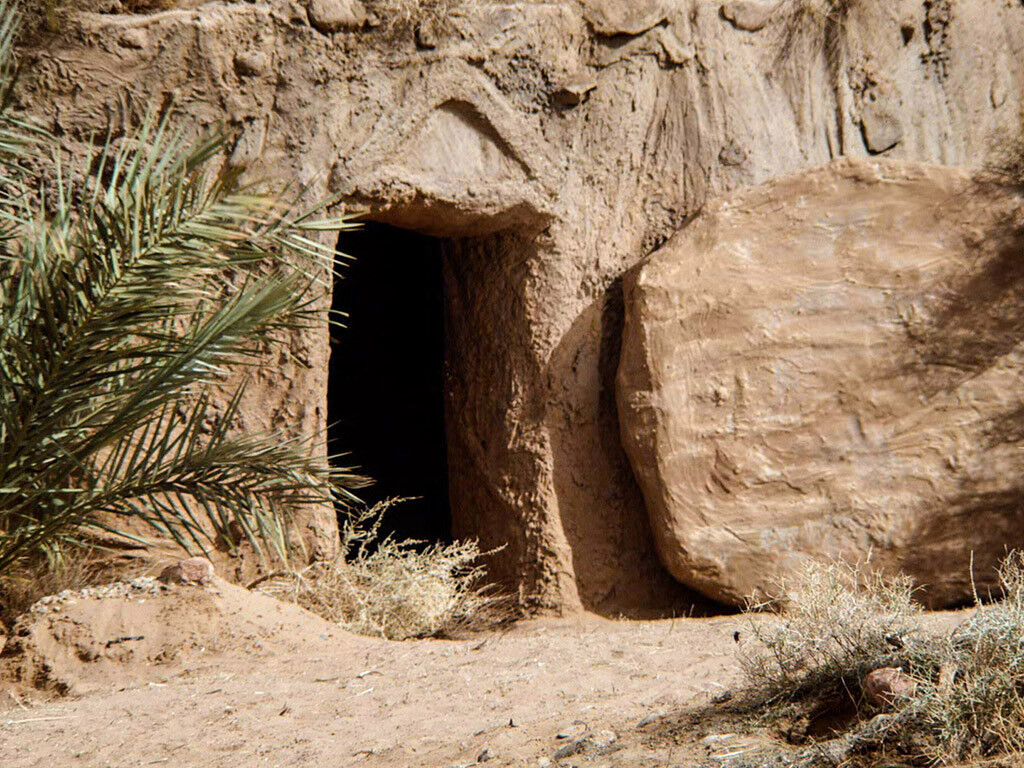 Ref.:Haleluja šabalaba lambambam         Haleluja šabalaba lambambam         Haleluja šabalaba lambambam, amen, amen. 	1. On je můj Pán a já Ho mám rád, 3x 	amen, amen. 
Ref.:	2. Ježíš zemřel a z hrobu vstal, 3x 	amen, amen. 
Ref.:	3. On žije v nebi a přijde zas, 3x 	amen, amen. 	
Ref.: